PTE Behavioral Health Steering Committee MeetingOverview
This work is made possible with funding from the Maine State Innovation Model Initiative
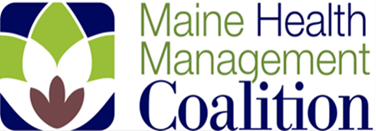 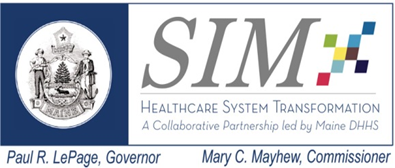 SIM GOAL
To publicly report meaningful behavioral health quality measure(s) by January 2015.
PTE BH Steering Committee
Interested parties/consensus
Representation from : BH Agencies, Provider groups (such as Psychiatrists, Psychologists, LCSWs), MaineCare, SIM Partners, PCPs, Hospitals, Consumers
Neil Korsen  and Ted Rooney – consult 
Meeting monthly since March, 2014
Establish Domains
Reviewed National Groups reporting in behavioral Health Quality
Synthesized domains
Developed statements to describe domains
Collected measures instruments currently being used
Domain Graphic
Key Concepts of Phase 1
For first phase of public reporting, we  focused on licensed OUTPATIENT therapy: mental health and substance abuse and invited to participate
We will not report on diagnosis/condition specific domain in this phase
Key Concepts for Phase 1 Continued
Participation for public reporting is VOLUNTARY (for phase 1)
There will be only good and better ratings (best will be added in future reporting)
Reporting will be based on attestation form
Behavioral Health was added to MEHMC website with information about PTE BH and instructions etc.
Key Concepts for Phase 1 Continued
October 8th– letter of invitation to participate mailed
December 5th– completed attestations due
January 2015 – Publically report on Get Better Maine website with approval from Board
Claims data and focus on SPMI population will be reviewed and included in phase 2
Attestation for 2 Domains
Person-Centered Care and Effective Care-Functioning/Well Being
Do you use one of the examples of  Instruments/measures (or another valid tool) in this domain? Yes? = GOOD rating
Do you administer to at least 75% of your population = BETTER rating
Attestation – Continuity and Coordination
Continuity and Coordination
Do you have a record of your client’s PCP for at least 75%  of your clients? = GOOD
Do you have a written protocol in place for communicating with PCP of your clients? = BETTER
Good news….
Private practitioners who have never used an instrument/measure….
Phase 2
Utilization
ED visits
Re-admissions
Claims data
SPMI population
Build on phase 1 reporting
Next steps
Subcommittee forming
Review governance and voting structure
Next meeting Nov. 19, 2014
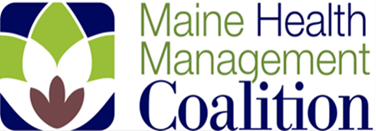 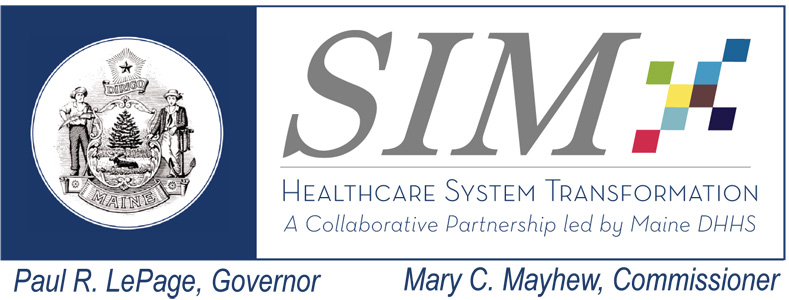 This work is made possible with funding from the Maine State Innovation Model Initiative
Contact:
 Patti Ross
PTE Behavioral Health Director
pross@mehmc.org